Προσεγγίζοντας την έννοια της αειφόρου τοπικής ανάπτυξης μέσα από τον σχεδιασμό ενός ψηφιακού παιχνιδιού
1ο ΕΠΑ.Λ. Αμαρουσίου
Σχ. Έτος 2015-’16
Ευτυχία Βασιλείου
Εκπαιδευτικός Π.Ε.14.04
Αικατερίνη Ταγκαλάκη
   Εκπαιδευτικός Π.Ε.14.04
Στη δραστηριότητά μας συνδυάσαμε
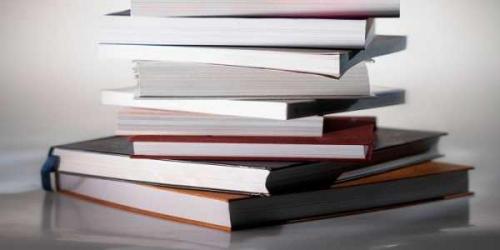 Εκπαίδευση για την Αειφόρο Ανάπτυξη
Ψηφιακές Τεχνολογίες Τ.Π.Ε.
Ανοιχτό μαθησιακό περιβάλλον
Αυτονομία
Αυτενέργεια
Καινοτομία
Δημιουργικότητα
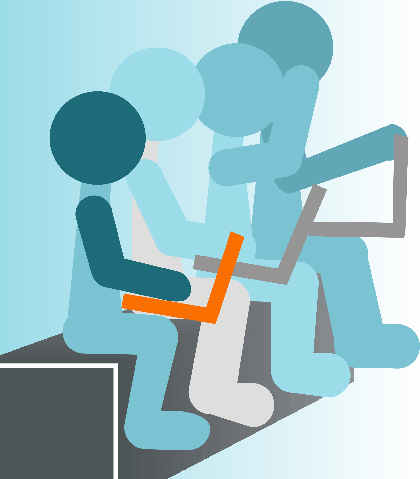 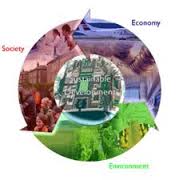 Προγράμματα Σπουδών
Ψηφιακά παιχνίδια και μάθηση
Σύγχρονοι νέοι: Ψηφιακοί Γηγενείς (“digital natives”)
ΨΗΦΙΑΚΑ ΠΑΙΧΝΙΔΙΑ ΚΑΙ ΝΕΑ ΠΕΡΙΒΑΛΛΟΝΤΑ ΜΑΘΗΣΗΣ
Κινητοποίηση φαντασίας και περιέργειας μαθητών
Πλούσια πηγή αλληλεπίδρασης, ανατροφοδότησης και εμπλοκής των μαθητών στην επίλυση προβλημάτων
ΨΗΦΙΑΚΑ ΠΑΙΧΝΙΔΙΑ ΕΛΕΥΘΕΡΗΣ ΔΙΑΔΡΑΣΗΣ
Ελεύθερος καθορισμός στόχων και πορεία εξέλιξης του παιχνιδιού
Ισχυρό κίνητρο μάθησης
Οικοδόμηση νέας γνώσης
ΨΗΦΙΑΚΑ ΠΑΙΧΝΙΔΙΑ ΚΑΙ ΑΕΙΦΟΡΙΑ
Νέο και σχετικά ανεξερεύνητο παιδαγωγικό πλαίσιο
Σημαντική δυναμική για διδασκαλία και μάθηση στο πλαίσιο της εκπαίδευσης  για μια αειφόρο ανάπτυξη
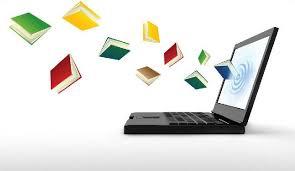 Η έννοια της αειφόρου ανάπτυξης στα Προγράμματα Σπουδών των μαθημάτων του τομέα Γεωπονίας, Τροφίμων και Περιβάλλοντος των ΕΠΑ.Λ.
Μαθήματα: «Αγροτική Ανάπτυξη και Οικονομία», «Περιβάλλον και Γεωργία» 
«Αειφόρος ή βιώσιμη ανάπτυξη»: Η ανάπτυξη εκείνη που «είναι σε θέση να ικανοποιεί τις ανάγκες των σημερινών γενεών, χωρίς να διακυβεύει τη δυνατότητα των μελλοντικών γενεών να ικανοποιήσουν τις δικές τους ανάγκες» (WCED, 1987).
Αφηρημένη και αόριστη ιδέα
Δεν αποσαφηνίζεται αν και πώς θα μπορούσε να αποτιμηθεί με κάποιο «σύστημα δεικτών»
Δεν περιλαμβάνονται έννοιες βασικές, που κρίνονται απαραίτητες για να καταδειχθεί η δυναμική σχέση της γεωργίας με το περιβάλλον (φυσικό, κοινωνικό, πολιτιστικό και οικονομικό) και την αειφόρο τοπική ανάπτυξη, όπως:
     η έννοια της «ενδογενούς ανάπτυξης» (ανάπτυξη που στηρίζεται στην αξιοποίηση των τοπικών πόρων)
    η έννοια της «ολοκληρωμένης τοπικής ανάπτυξης» (με βάση την οποία προωθούνται ταυτόχρονα αναπτυξιακές διαδικασίες σε τομείς και κλάδους που αλληλοϋποστηρίζονται, κι έτσι το αναπτυξιακό αποτέλεσμα καθίσταται μεγαλύτερο)
Σκοπός, διδακτικοί στόχοι της εκπαιδευτικής δραστηριότητας
Σκοπός: Η ενεργητική κατανόηση από τους μαθητές της έννοιας της αειφόρου τοπικής ανάπτυξης καθώς και η ευαισθητοποίηση και ο προβληματισμός τους για έννοιες και ζητήματα αειφορίας.
Διδακτικοί στόχοι:
α) Ως προς το γνωστικό αντικείμενο,  οι μαθητές να είναι σε θέση: 
να περιγράφουν τις έννοιες που αφορούν την αειφορία,
να εντοπίζουν τις μεταξύ τους σχέσεις,
να τις διασυνδέουν με προϋπάρχουσες γνώσεις τους,
να ερμηνεύουν τη σημασία που έχει η δυναμική σχέση της γεωργίας με το περιβάλλον - φυσικό, κοινωνικό, πολιτιστικό και οικονομικό - καθώς και τη συμβολή της στη βιώσιμη τοπική ανάπτυξη. 
β) Ως προς τη μαθησιακή διαδικασία, οι μαθητές:
να αναπτύσσουν δεξιότητες που διευκολύνουν την ανακαλυπτική και διερευνητική μάθηση,
να αναπτύσσουν δεξιότητες έκφρασης και διαπροσωπικής επικοινωνίας, ώστε να αλληλεπιδρούν και να συνεργάζονται στο πλαίσιο της ομάδας για την προώθηση κοινού στόχου και την επίτευξη συγκεκριμένου αποτελέσματος.
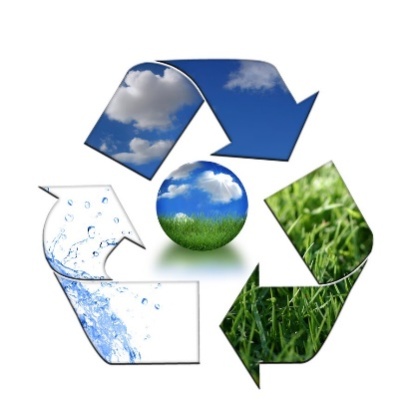 Ο μικρόκοσμος 'Sus-X‘ / 'Sus-City‘
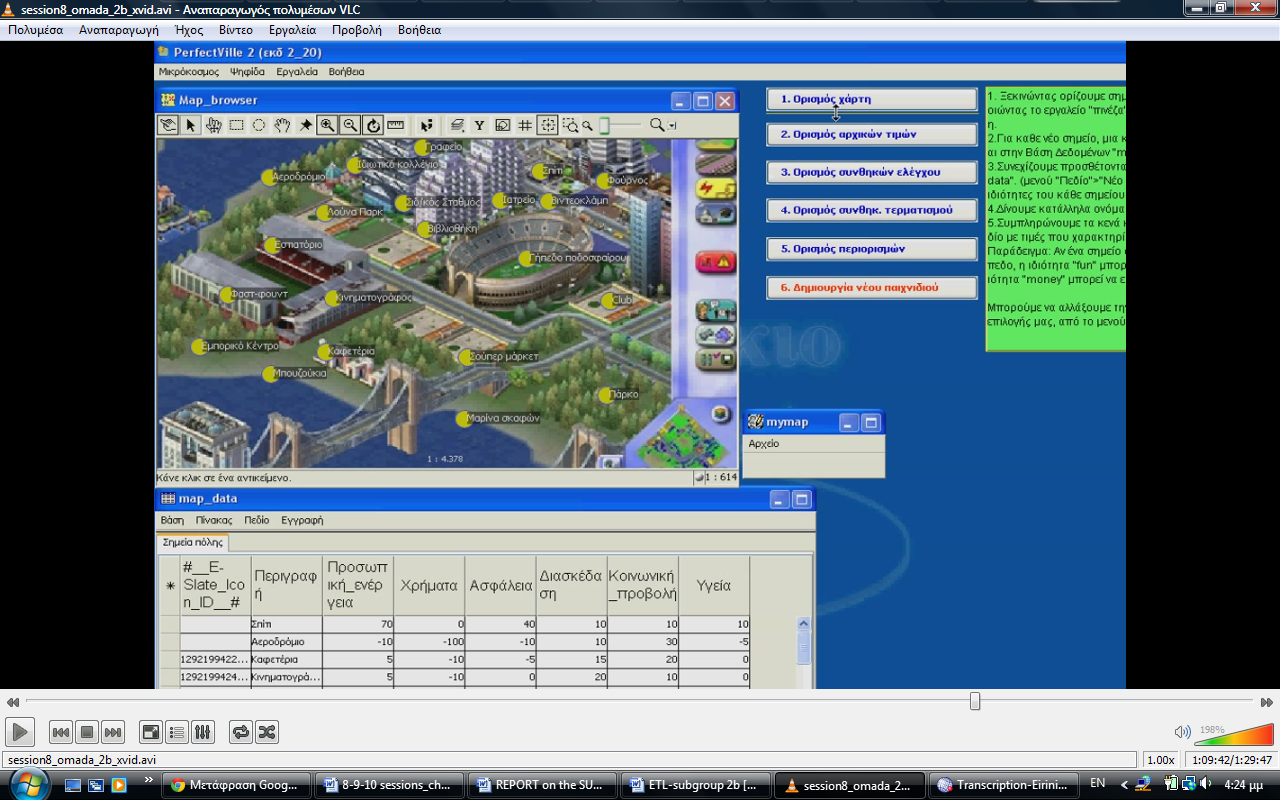 Ο μικρόκοσμος 'Sus-X', βασικό ψηφιακό εργαλείο της εκπαιδευτικής παρέμβασης, σχεδιάστηκε από το Τμήμα Φιλοσοφίας, Παιδαγωγικής, Ψυχολογίας (ΦΠΨ) του ΕΚΠΑ.
 Ο μικρόκοσμος 'Sus-City‘ σχεδιάστηκε έτσι ώστε να επικεντρώνεται στην αειφορία στην πόλη.
Έκδοση Kit Αβάκιου: http://etl.ppp.uoa.gr/content/download/eslate kits.htm.
Έκδοση web/HTML5:    http://etl.ppp.uoa.gr/susx
Σχεδιασμός και υλοποίηση της  δραστηριότητας
Πραγματοποιήθηκε στο χώρο του εργαστηρίου Επιχειρηματικής Γεωργίας του τομέα Γεωπονίας, Τροφίμων και Περιβάλλοντος του 1ου ΕΠΑ.Λ. Αμαρουσίου 
10 δίωρες συναντήσεις στο πλαίσιο του εργαστηριακού μέρους του μαθήματος «Αγροτική Οικονομία και Ανάπτυξη» της Β’ τάξης
ευαισθητοποίηση γύρω από την έννοια της αειφόρου ανάπτυξης 
παίξιμο με το έτοιμο ψηφιακό παιχνίδι, ώστε να προβληματιστούν, να πειραματιστούν και να  εξοικειωθούν με το περιβάλλον του λογισμικού
σχεδιασμός παιχνιδιού από τους ίδιους τους μαθητές, που πραγματοποιήθηκε στα παρακάτω στάδια: 
    Εισαγωγή νέας εικόνας – χάρτη ενός τόπου
    Καθορισμός στοιχείων-σημείων χάρτη και ιδιοτήτων των σημείων
    Καθορισμός συνθηκών ελέγχου 
    Καθορισμός των κριτηρίων για τον τερματισμό του παιχνιδιού
    Ρύθμιση των δύο περιορισμών του παιχνιδιού: της χρονικής διάρκειας και του πλήθους των επιλεγμένων σημείων του παίκτη
παίξιμο του παιχνιδιού  από τους ίδιους τους μαθητές που το δημιούργησαν (εναλλαγή των ρόλων του σχεδιαστή και του τελικού παίκτη του παιχνιδιού)
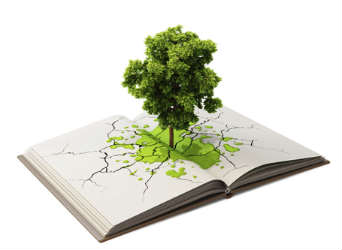 Σχεδιασμός και υλοποίηση της  δραστηριότητας
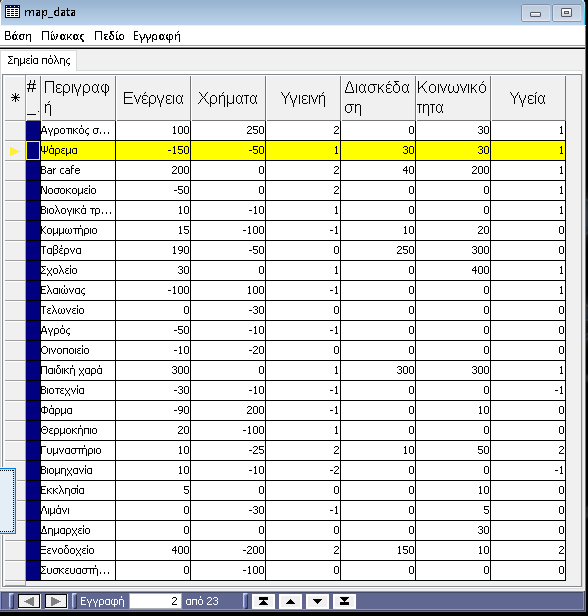 Χάρτης, ιδιότητες  και τιμές των σημείων του χάρτη (ομάδα ΒΤΤ1α)
Σχεδιασμός και υλοποίηση της  δραστηριότητας
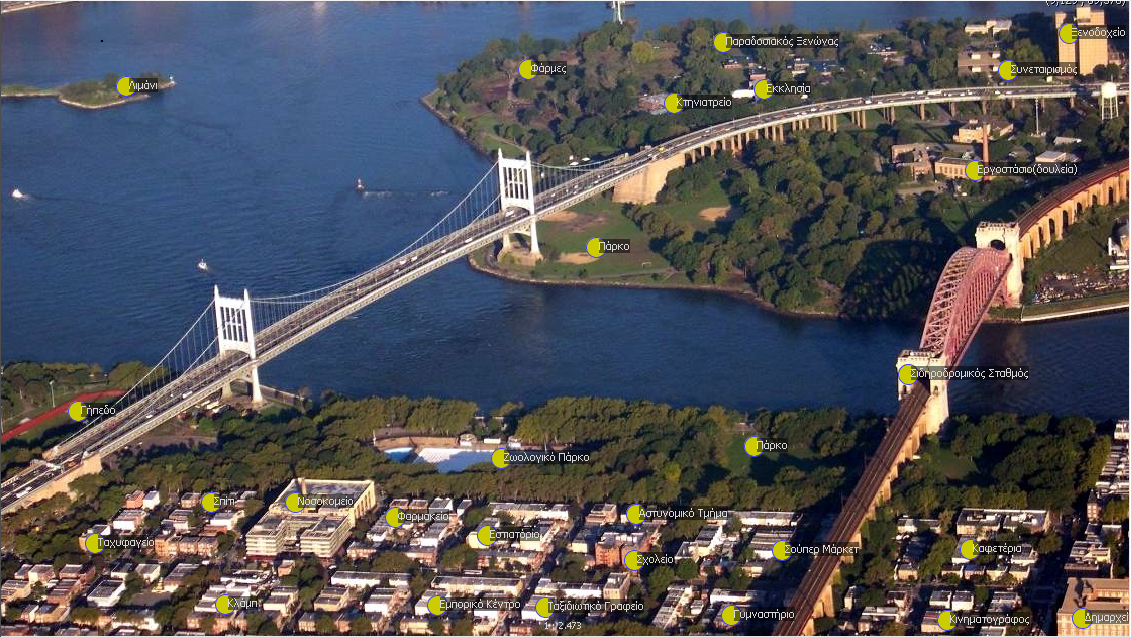 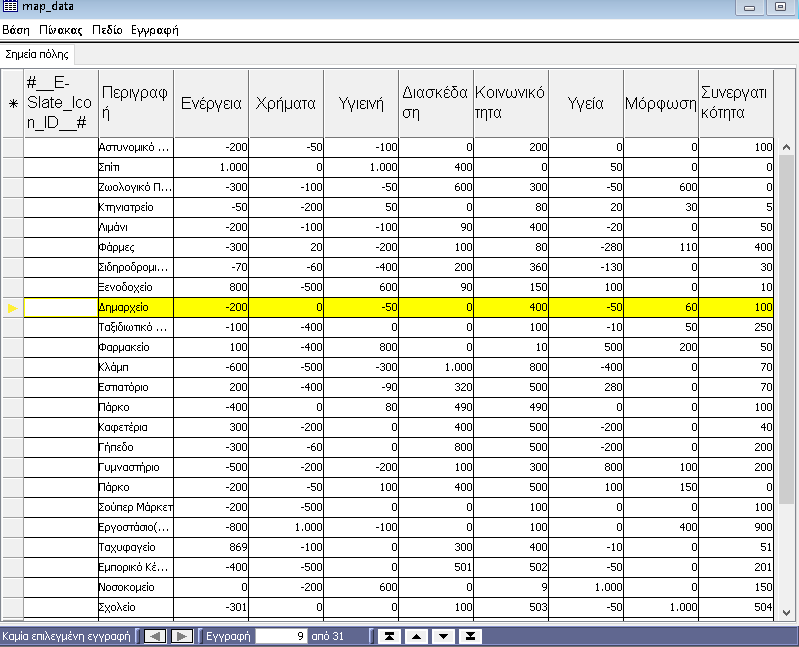 Χάρτης, ιδιότητες  και τιμές των σημείων του χάρτη (ομάδα ΒΤΤ1β)
Σχεδιασμός και υλοποίηση της  δραστηριότητας
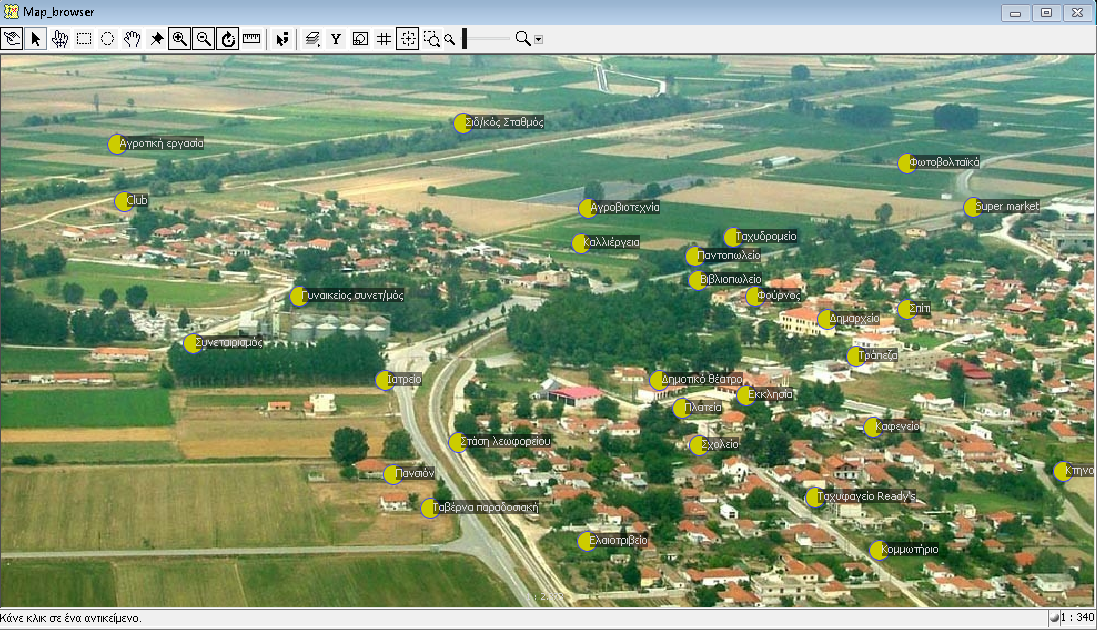 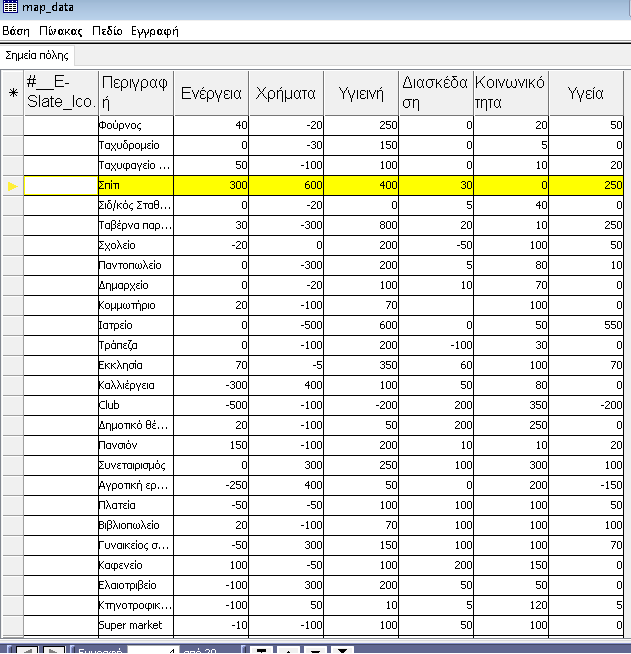 Χάρτης, ιδιότητες  και τιμές των σημείων του χάρτη (ομάδα ΒΤΤ2)
Η έρευνα – αξιολόγηση της δραστηριότηταςΟμάδες εστίασης (focus groups)
Πρώτο στάδιο
  Κεντρική ιδέα: Η δημιουργία ενός περιβάλλοντος όπου οι άνθρωποι ζουν καλύτερα 
  Η επιλογή της εικόνας – χάρτη από το διαδίκτυο, των σημείων του χάρτη, των ιδιοτήτων και των τιμών τους πραγματοποιήθηκε με βάση:   
την αρχική ευαισθητοποίηση,
τις προϋπάρχουσες γνώσεις των μαθητών από τα μαθήματα του τομέα  και από άλλα μαθήματα
εμπειρίες από το κοινωνικό - οικογενειακό περιβάλλον
Η επιλογή των σημείων του χάρτη, των ιδιοτήτων και των τιμών τους: Σύνθετη διαδικασία που απαιτούσε σκέψη, διερεύνηση, συζήτηση, συνεργασία, διάθεση για αλλαγή
   Εκδήλωση ενδιαφέροντος και εμπλοκή στη διαδικασία: Διαφοροποίηση μεταξύ των μελών της κάθε ομάδας
   Διαδικασία «διαφορετική» σε σχέση με τα υπόλοιπα μαθήματα του τομέα: κυρίαρχα τα στοιχεία της ομαδικότητας και της συνεργατικότητας
Η έρευνα – αξιολόγηση της δραστηριότηταςΟμάδες εστίασης (focus groups)
Δεύτερο στάδιο
 Διαφορετική διαδικασία («ξεχωριστό») 
Συνεργασία - συμμετοχικότητα («ομαδικό πνεύμα», «κοινωνικότητα», «Απαραίτητο στοιχείο για τη διαδικασία είναι η καλή επικοινωνία και η συνεργασία μεταξύ μαθητών, αλλά και μεταξύ μαθητών-καθηγητριών.»)
Ενδιαφέρουσα εμπειρία («διασκεδαστικό», «Είχε περισσότερο ενδιαφέρον καθώς προχωρούσε η διαδικασία.»)
Διεπιστημονικότητα («Ήταν απαραίτητος ο συνδυασμός γνώσεων από διάφορα μαθήματα.»)
Μάθηση ως προς το σχεδιασμό («Ήταν απλό στο σχεδιασμό.», «Ήταν απαραίτητο να προβλέπεται και κίνηση, κατά το σχεδιασμό του παιχνιδιού, όπως σε άλλα ψηφιακά παιχνίδια, αλλά και πιο ακριβής καθορισμός παραμέτρων και περιορισμών.», «Με το σχεδιασμό προσανατολιστήκαμε στο πώς να διαχειριζόμαστε τους πόρους που έχουμε στη διάθεσή μας.») 
Μάθηση βασισμένη στο παιχνίδι («Ενδιαφέρον στην αρχή, αλλά στη συνέχεια δύσκολο γιατί χρειαζόταν σκέψη.», «Με τη χρήση του παιχνιδιού, μάθαμε πώς να εστιάζουμε σε λάθη στο σχεδιασμό και να τα διορθώνουμε.», «Είναι απαραίτητο να παιχτεί αρκετές φορές το παιχνίδι από τους μαθητές, ώστε να διορθωθούν τα λάθη και να πάρει μια τελική μορφή.»)
Προβληματισμός και ευαισθητοποίηση ως προς την αειφορία («Άνοιξε τον τρόπο σκέψης μας σε θέματα σχετικά με την αειφόρο ανάπτυξη.», «Με το σχεδιασμό προσανατολιστήκαμε στο πώς να διαχειριζόμαστε τους πόρους που έχουμε στη διάθεσή μας.», «Μάθαμε πώς μπορούμε να συμβάλλουμε στην αειφορία.», «Μάθαμε βασικά στοιχεία για τους δείκτες αειφορίας.»)
Η έρευνα – αξιολόγηση της δραστηριότηταςΗμερολόγιο
Συμπεράσματα - Προτάσεις
Η εκπαιδευτική δραστηριότητα σχεδίασης και χρήσης ενός ψηφιακού παιχνιδιού, υιοθετήθηκε με την προσδοκία να δημιουργηθούν ευνοϊκότερες συνθήκες μάθησης, ώστε οι μαθητές να εξοικειωθούν με τις σημαντικές έννοιες της αειφορίας και άλλων σχετιζόμενων με αυτή. 
     Πρόκληση γιατί:
αφορούσε σε έναν διαφορετικό, ελκυστικό, διασκεδαστικό τρόπο προσέγγισης της γνώσης
είχε ως σκοπό τη δημιουργία εσωτερικών κινήτρων μάθησης σε μαθητές του ΕΠΑ.Λ.
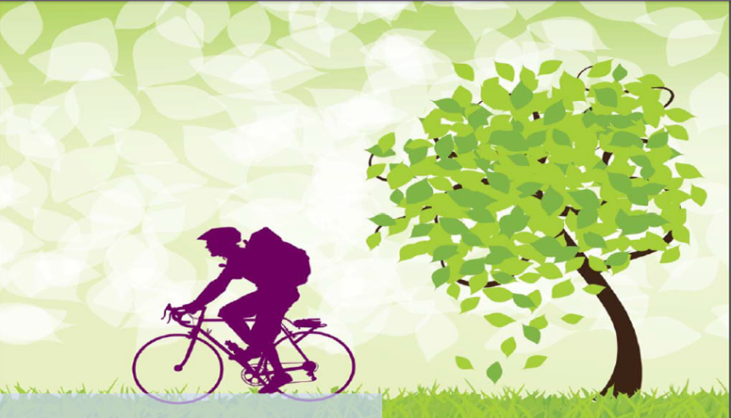 Συμπεράσματα - Προτάσεις
Η γρήγορη ανταπόκριση, η εξοικείωση και δράση των μαθητών οι οποίοι πειραματίστηκαν και αλληλεπίδρασαν με τον μικρόκοσμο ως πρωταγωνιστές της μαθησιακής διαδικασίας
Εναλλαγή ανάμεσα στους ρόλους του σχεδιαστή και του τελικού παίκτη του παιχνιδιού  πειραματισμός και βιωματική προσέγγιση του «μηχανισµού επιδίωξης και ανάπτυξης της αειφορίας» σε μια τοπική  κοινότητα 
Διαμόρφωση ενός ιδιαίτερου τρόπου και ρυθμού συμμετοχής από κάθε μαθητή στη διαδικασία
 Ολοκλήρωση της δημιουργίας του παιχνιδιού μέσα από ανταλλαγή απόψεων αλλά και εποικοδομητικές «συγκρούσεις»
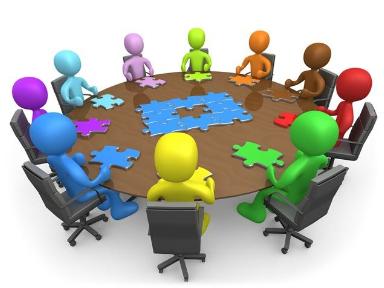 Συμπεράσματα - Προτάσεις
Η όλη μαθησιακή εμπειρία: ενδιαφέρουσα και θετική, καθώς ευνοήθηκε η ενεργός συμμετοχή και η εξοικείωση των μαθητών με τα ζητήματα με τα οποία καταπιάστηκαν
Η συνέχιση και γενίκευση της δραστηριότητας και σε άλλους μαθητές και η αξιολόγηση και άλλων ανάλογων εφαρμογών: χρήσιμη για την ανάδειξη σημαντικών στοιχείων ως προς την αξιοποίηση του σχεδιασμού ψηφιακών παιχνιδιών γενικά και, ειδικά, στην ανάπτυξη γνώσης και ευαισθητοποίησης των μαθητών για την έννοια της «αειφορίας»
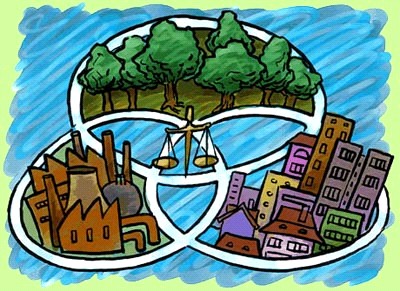